LE OPPORTUNITÀ DEI PROGRAMMI A GESTIONE DIRETTA DELL’UNIONE EUROPEAFOCUS SULLE INIZIATIVE DI INTERESSE DEGLI ENTI LOCALI
Webinar11 dicembre 2024ore 9.30-13.00

Dott. Alessandro Melillo
Esperto in Europrogettazione
Ambasciatore Erasmus +
Presidente PRISM Impresa Sociale srl
Il progetto
Definizione
Un progetto è un'iniziativa temporanea, pianificata e finalizzata a raggiungere un obiettivo specifico. Esso rappresenta un insieme di attività coordinate per contribuire a risolvere un problema o rispondere a un bisogno individuato.
Perché la UE dovrebbe finanziare la nostra idea progettuale?
Dalle Politiche ai progetti
Le politiche EU
I programmi EU
I progetti
A gestione diretta o Indiretta
Il concetto di “RELEVANCE”
Agenda strategica 2024-2029
un'Europa libera e democratica
un'Europa forte e sicura
un'Europa prospera e competitiva
I progetti contribuiscono alla realizzazione delle politiche Comunitarie
Figli delle Politiche UE
La relevance (rilevanza) nei progetti europei è un concetto centrale nella valutazione e selezione delle proposte progettuali. Essa misura quanto un progetto è pertinente rispetto agli obiettivi, alle priorità e ai criteri stabiliti dal programma di finanziamento a cui si fa riferimento.

Definizione di Relevance
La relevance rappresenta l’allineamento tra:

I bisogni dei beneficiari: Quanto il progetto risponde a problematiche reali e prioritarie per il contesto in cui si inserisce.

Gli obiettivi del programma: Quanto il progetto contribuisce a raggiungere gli obiettivi strategici definiti dal programma europeo (es. Horizon Europe, Erasmus+, Interreg).

Le priorità politiche dell’UE: Come il progetto si allinea con strategie più ampie come il Green Deal Europeo, la digitalizzazione, la sostenibilità o l’inclusione sociale.
La Relevance
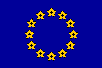 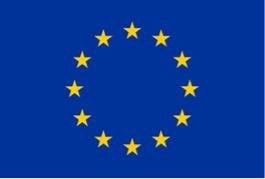 Call:
Type of action: Proposal number: Proposal acronym: Duration (months):
Proposal title: Activity:
SMP-COSME-2021-TOURSME SMP-GFS
101085853
SMP-COSME-2021-TOURSME-01
Evaluation Result
Total score: 86.00 (Threshold: 70)
Criterion 1 - Relevance
Score: 27.00 (Threshold: 16/30.00 , Weight: -)
The proposal is overall very well aligned with the Call objectives, themes and priorities, particularly in terms of its focus on turning rural and costal areas with natural, cultural and historical heritage into circular tourism destinations.

The support for numerous EU strategies is well documented and convincing.

The consortium direct coverage of 6 very different regions within varied EU countries shows very solid potential for transnational cooperation and potential for replication of results in other rural and coastal areas as well (e.g. Guadalupe and French Guyana).
The support to SMEs for certification for labels such as ECOLABEL, EMAS and others is convincing.
The proposal is very well elaborated on how it will add value to a broad range of past EU funded projects.
5 / 3
Criterion 2.1 - Quality — Project design and implementation
Score: 22.00 (Threshold: 16/30.00 , Weight: -)
Criterion 2.2 - Quality — Project team and cooperation arrangements
Score: 28.00 (Threshold: 16/30.00 , Weight: -)
Criterion 3 - Impact
Score: 9.00 (Threshold: 6/10.00 , Weight: -)
Quale programma per la nostra idea?
Approccio strategico ai fondi –  La matrice di finanziabilità
Complementarietà di accesso a diversi fondi e fonti di finanziamento, in un periodo medio-lungo. 

Strategie declinate in progetti.
I VANTAGGI DELL’APPROCCIO STRATEGICO
1. Massimizzare la copertura finanziaria del progetto sfruttando le sinergie tra i «sottoprogetti»

2. Aumentare le opportunità di finanziamento

3. Sostenibilità degli impatti

4. Ottimizzare le risorse già ricevute e «mettere in difficoltà» il valutatore
Esempi concreti
TOURISMED is a project aimed at testing and transferring a fishing tourism business model in the coastal territories of Italy, Cyprus, Greece, Albania, France and Spain as a way to promote a sustainable approach to tourism, while fostering the preservation of the marine ecosystem and traditional fishing culture of the MED region.
Start Date: 01-02-2017
End Date: 31-07-2019
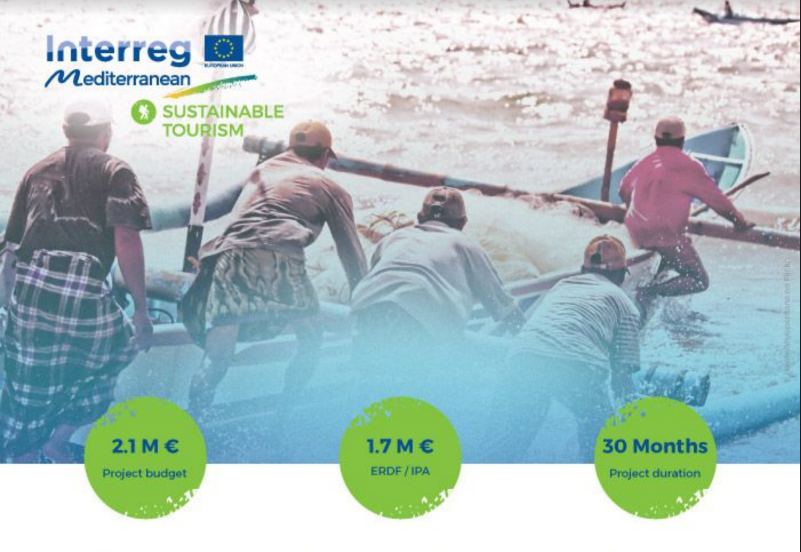 The Partnership
-       LP: Municipality of Trabia, Italy
-       PP1: International Promotion Sicily-World - PRISM, Italy
-       PP2: Promimpresa srl, Italy
-       PP3: Delfi Partners & Co, Cyprus
-       PP4: University of Piraeus, Greece
-       PP5: CYPRUS UNIVERSITY OF TECHNOLOGY, Cyprus
-       PP6: Durres Municipality, Albania
-       PP7: Italian Chamber of Commerce for France in Marseille, France
-   PP8: Coopérative pour le développement de l’emploi dans les 	métiers du patrimoine - PETRA  PATRIMONIA CORSICA, France
   -       PP9: Haliéus, Italy
-       PP10: Valenciaport Foundation, Spain
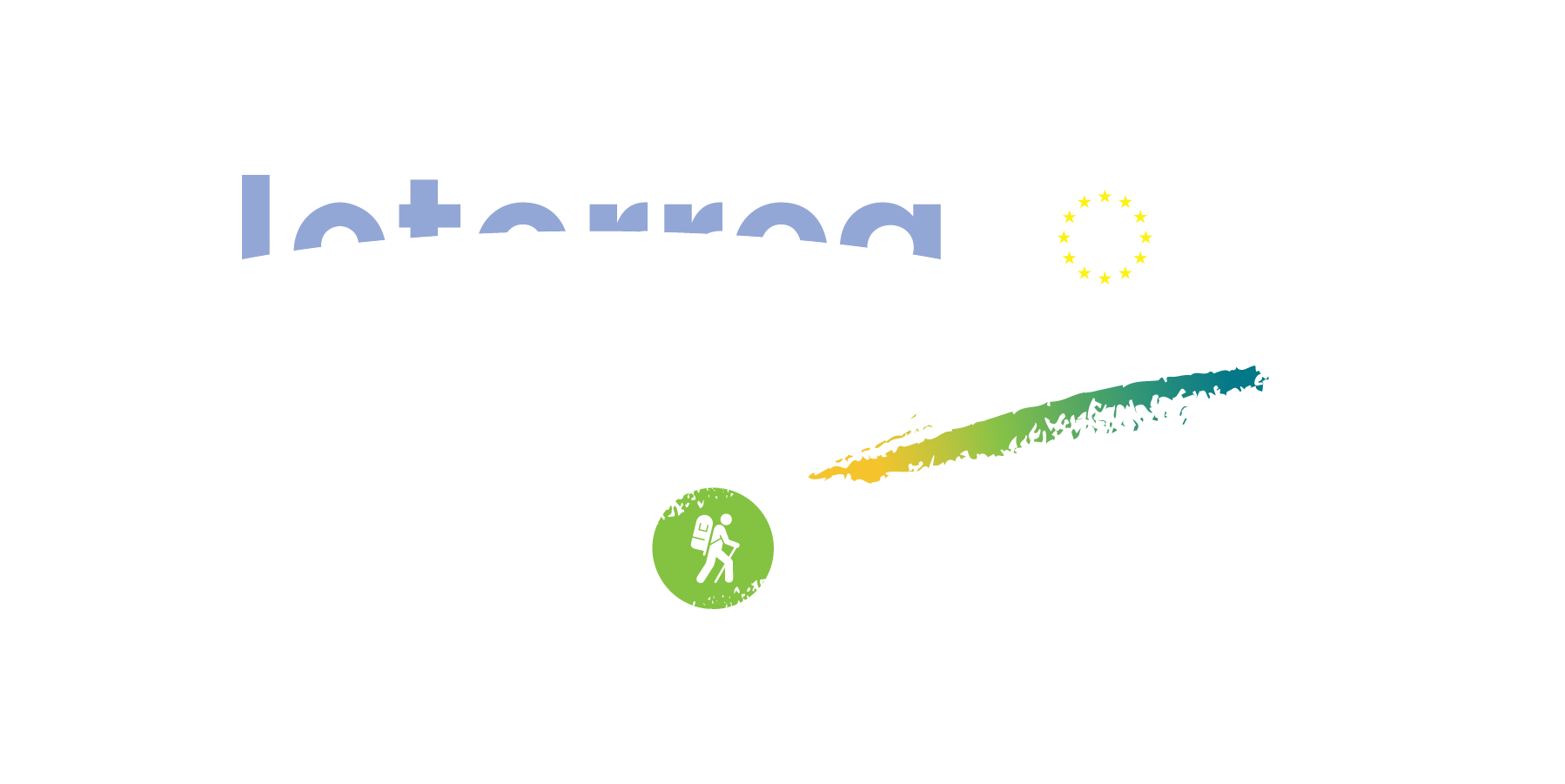 Objectives and results
Overall objective:
The project overall objective is to promote fishing tourism as a sustainable coastal and maritime tourism practice in the MED area.
 
Specific objectives:
1. To preserve and value maritime culture and artisanal fisheries traditions
2. To contribute to local economies through innovative and alternative eco-tourism products
3. To boost a sustainable use of marine ecosystems and fishing resources
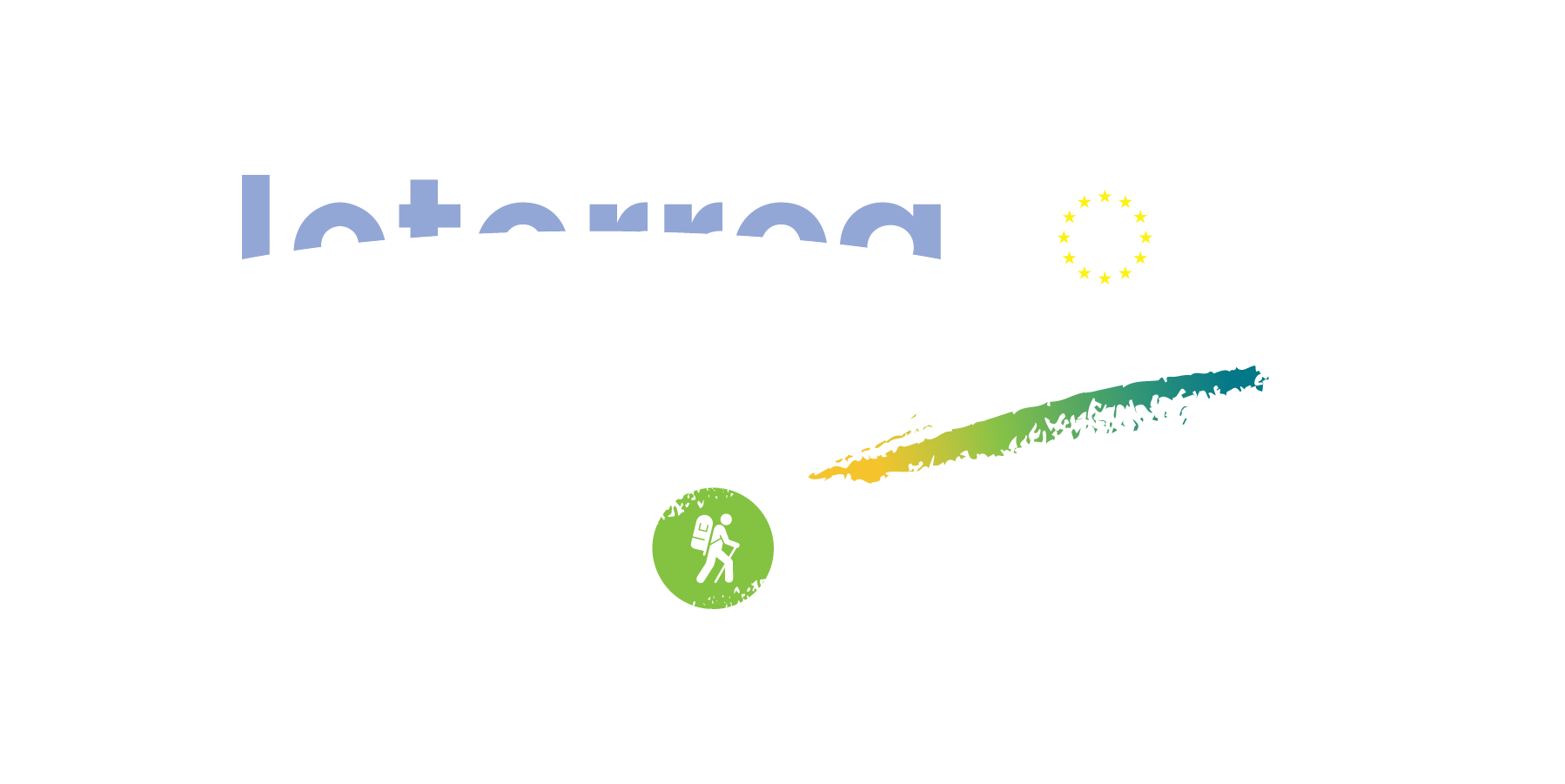 Achieved results:
Expected results:
120 fishermen trained (expected 90) in the management of a sustainable sea-based business

6 tourism itineraries linked to the maritime traditional heritage and valorization of local seafood products

1 integrated fishing-tourism business model linking sustainable fishing, local natural resources and traditional products
 
1 international fishing tourism association adopting the integrated business model with local branch offices (instead of 6 regional consortia)
90 fishermen trained in the management of a sustainable sea-based business

6 tourism itineraries linked to the maritime traditional heritage and valorization of local seafood products

1 integrated fishing-tourism business model linking sustainable fishing, local natural resources and traditional products
 
6 regional fishing tourism consortia adopting the integrated business model
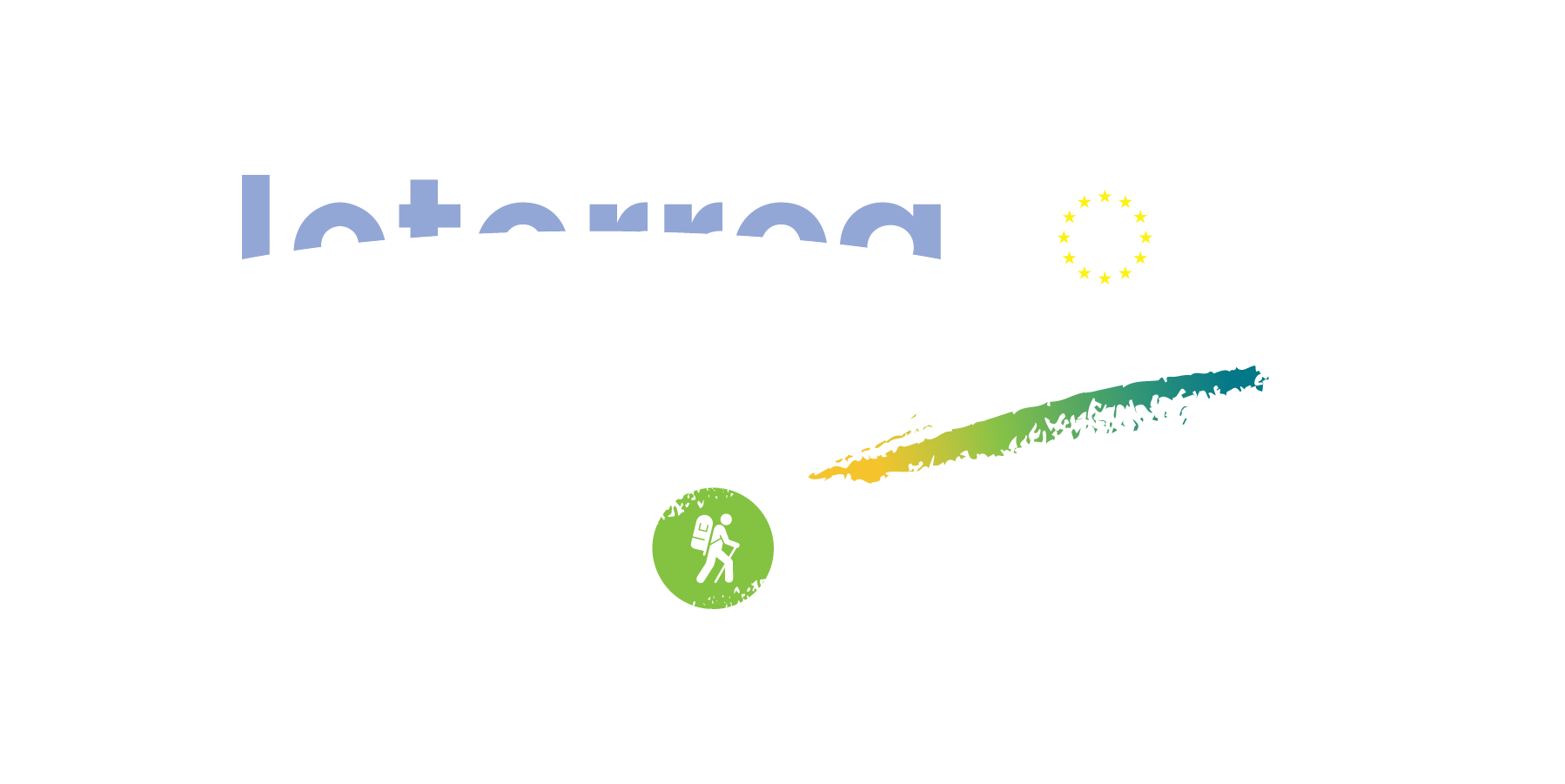 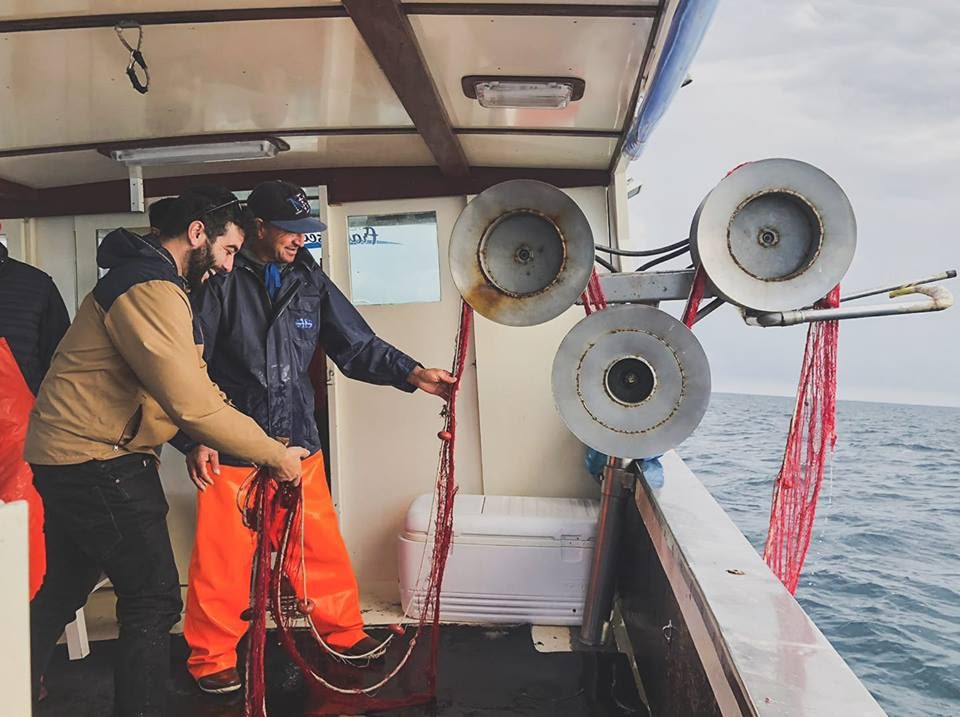 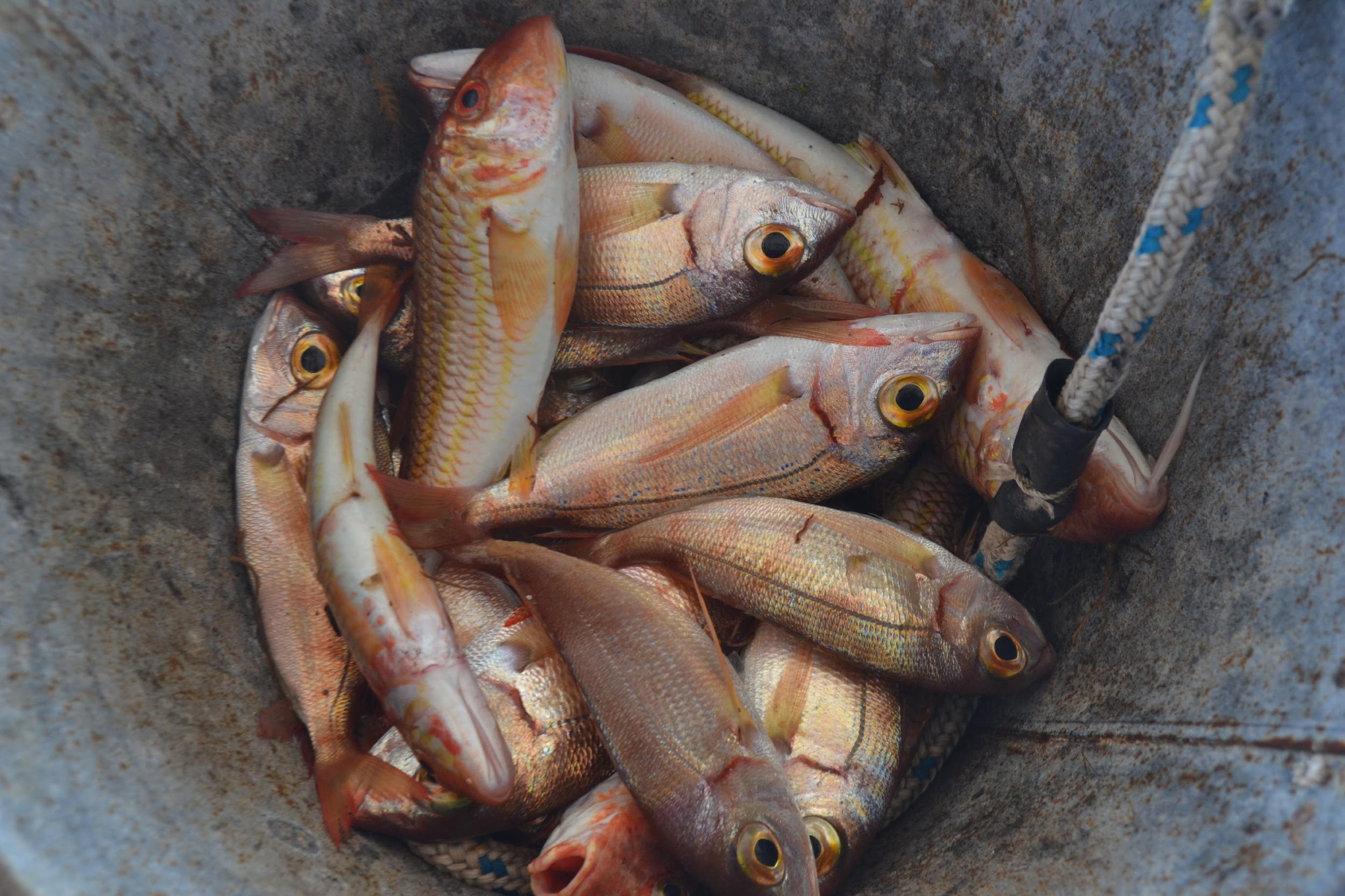 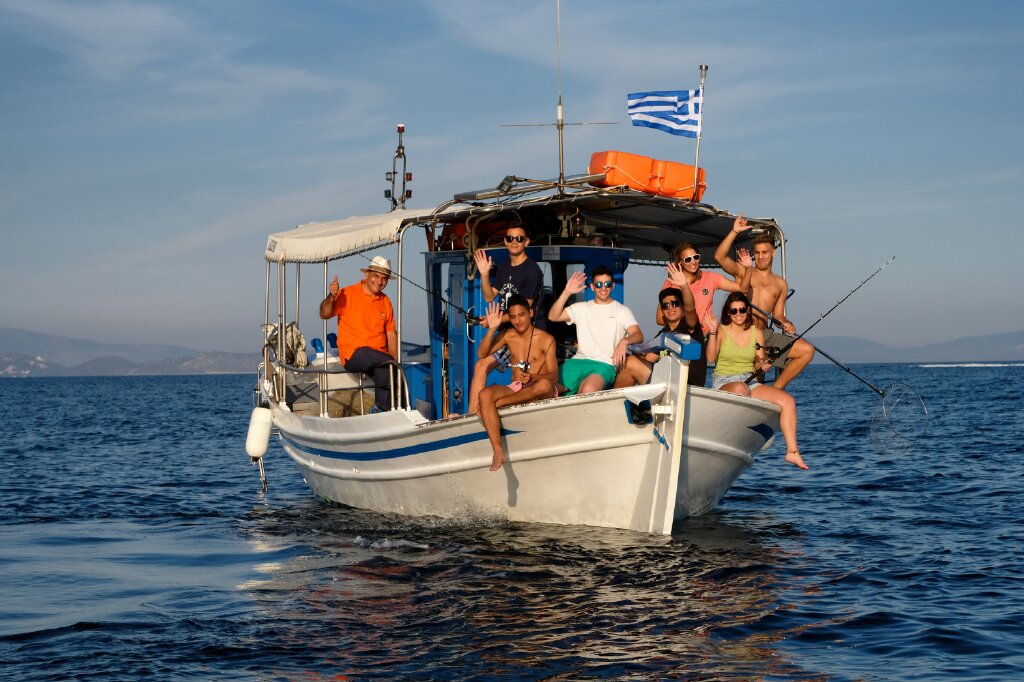 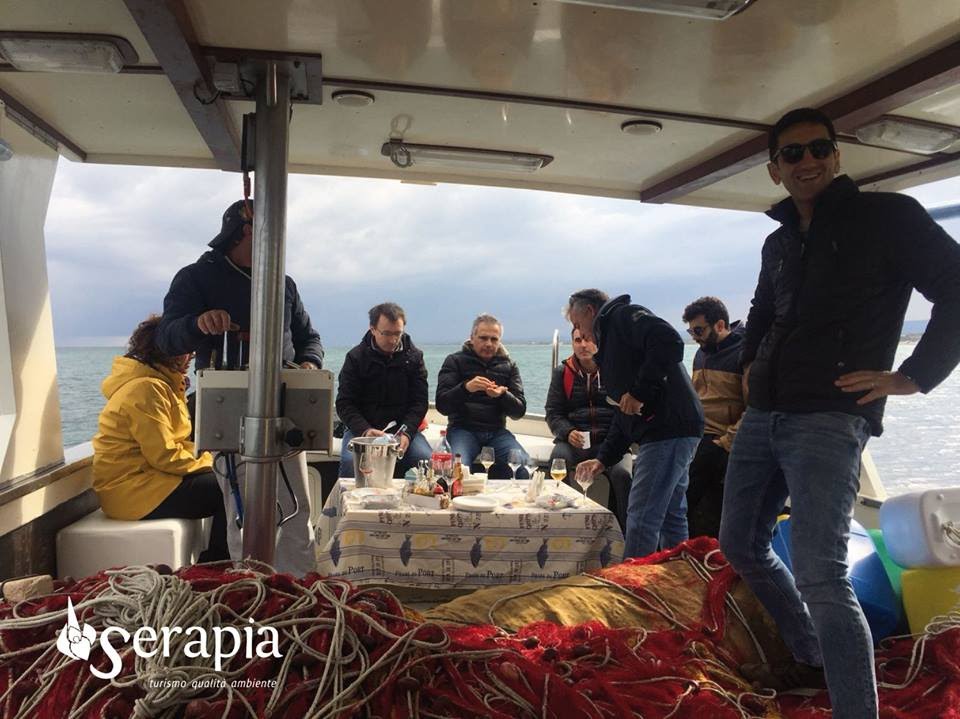 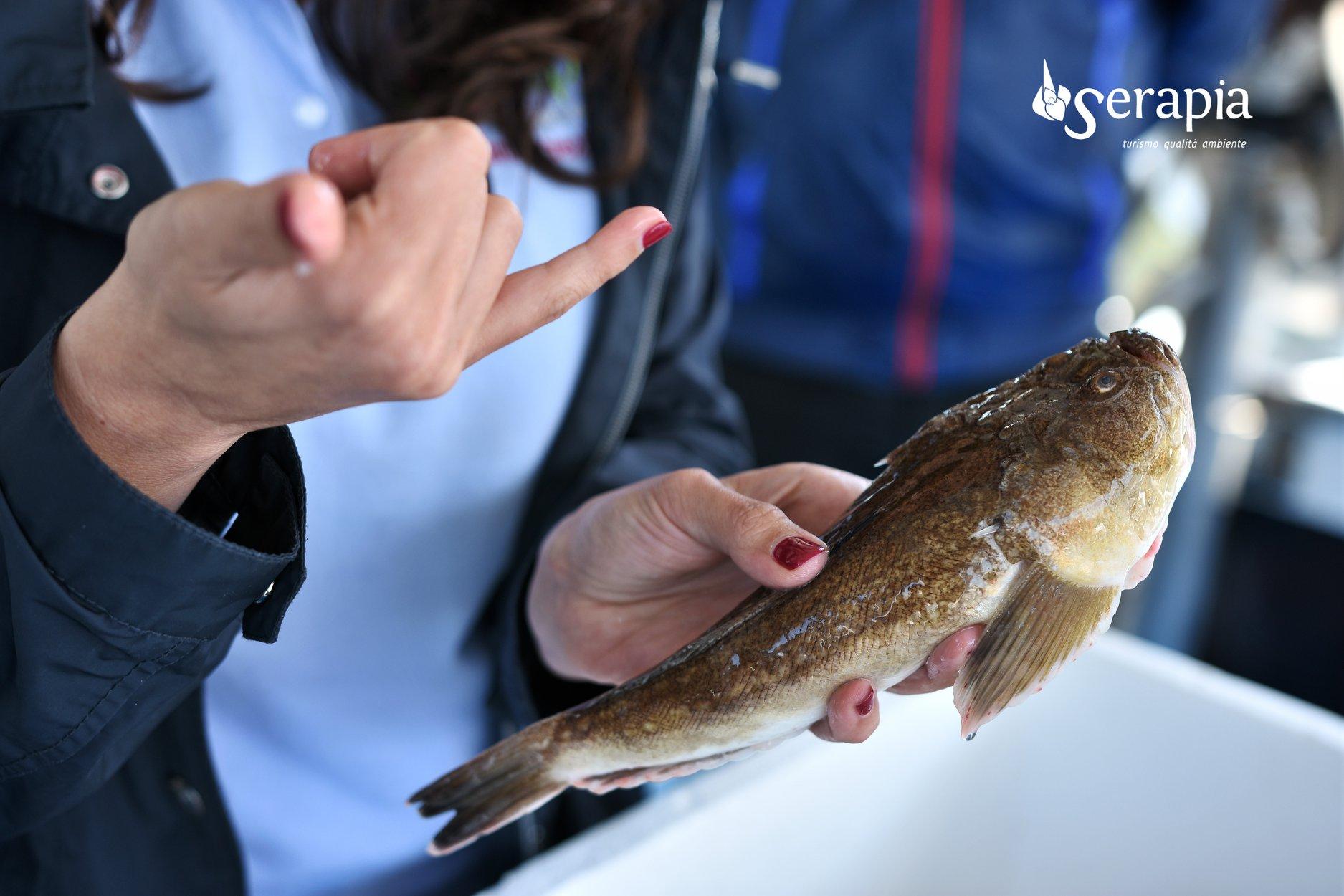 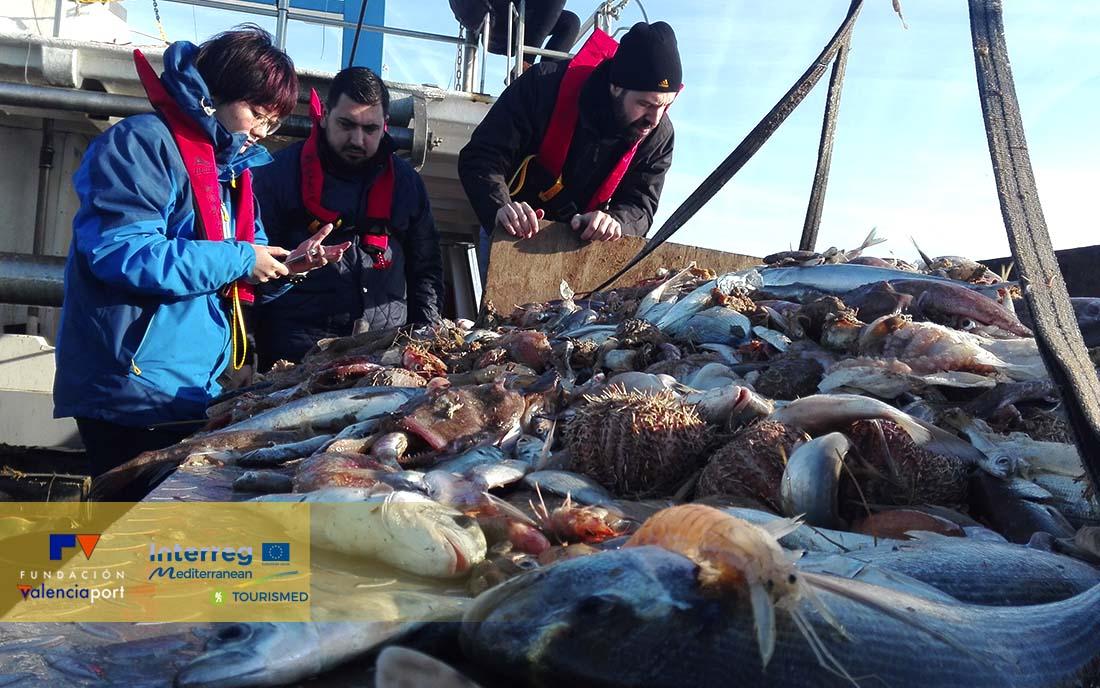 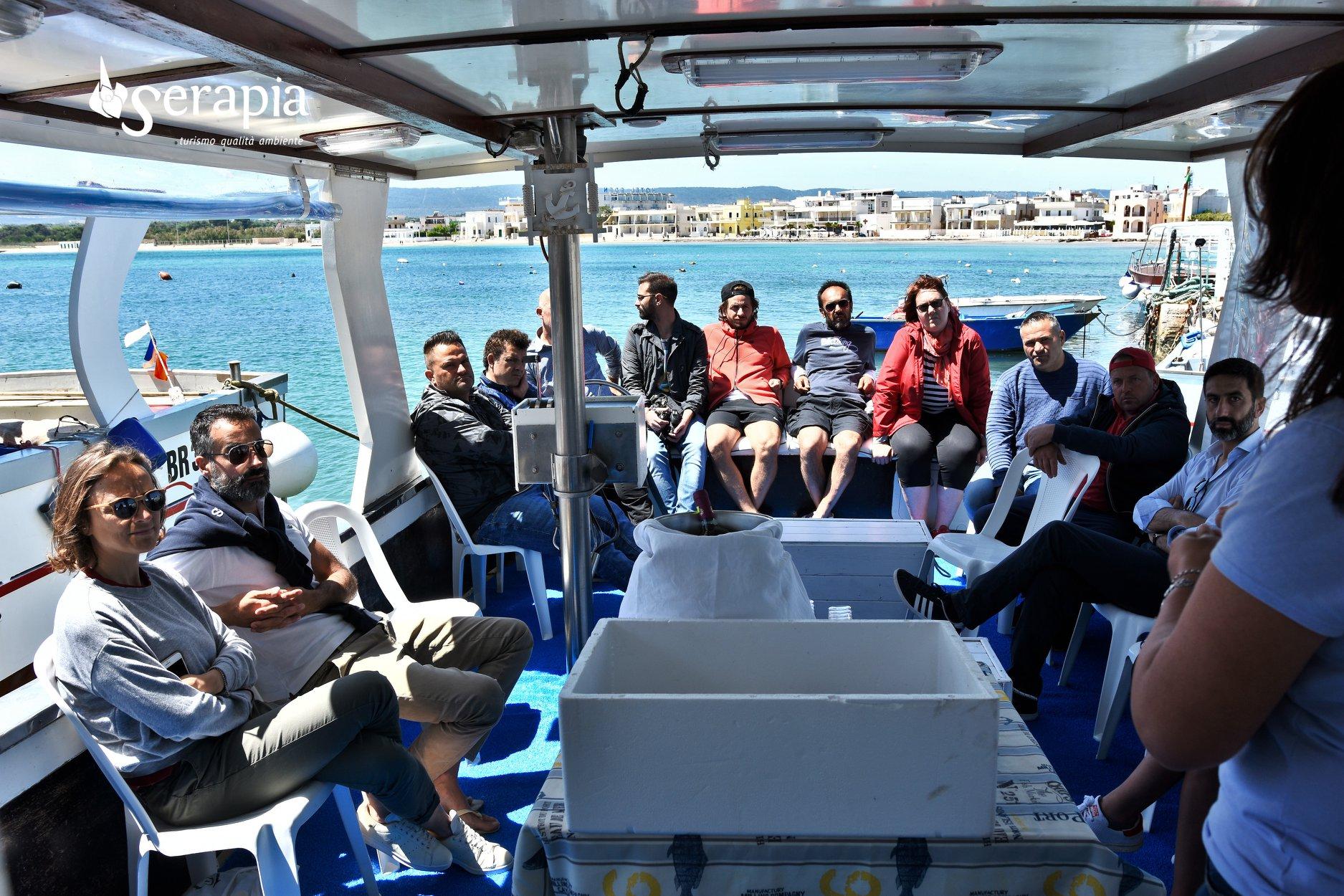 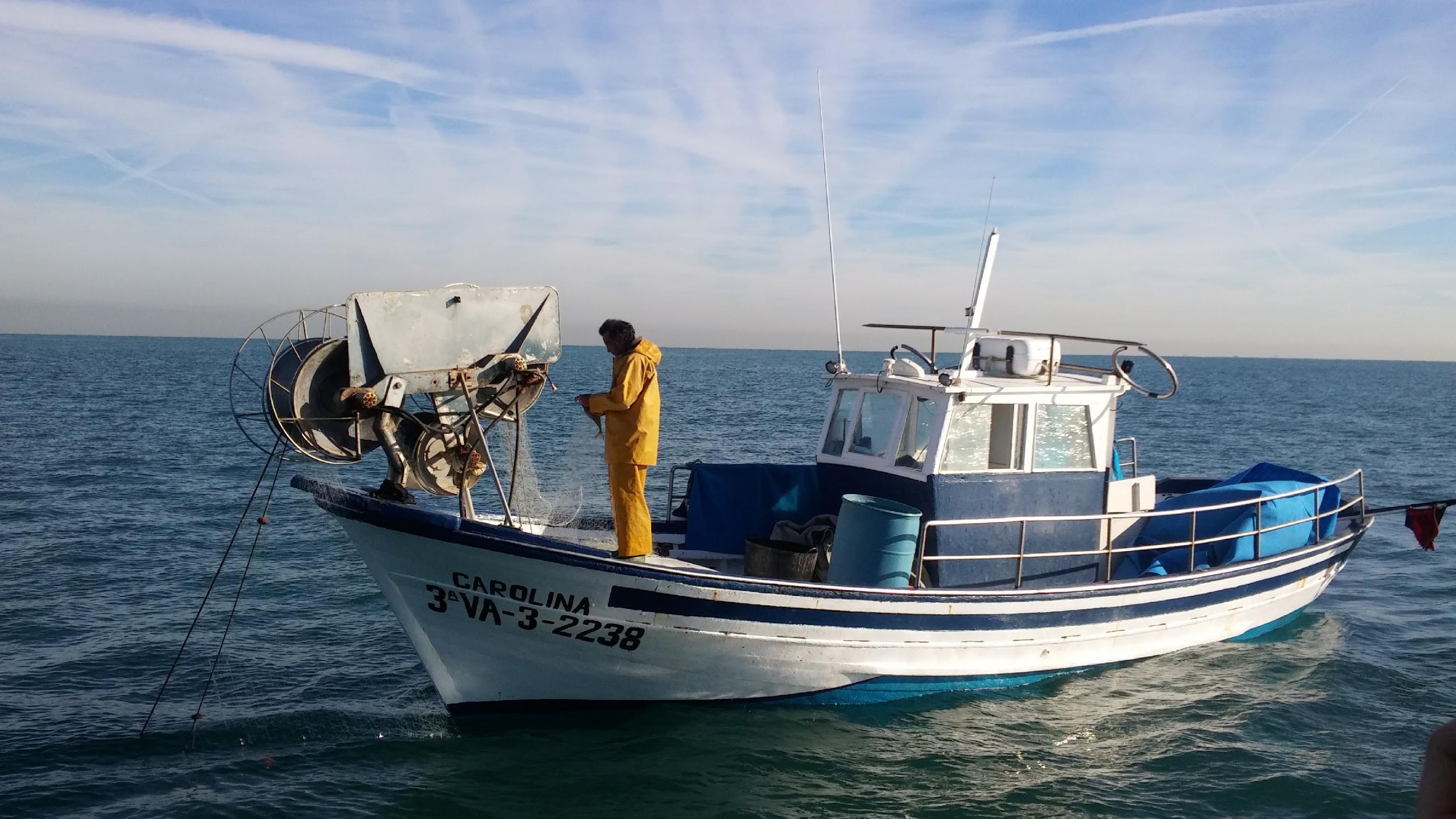 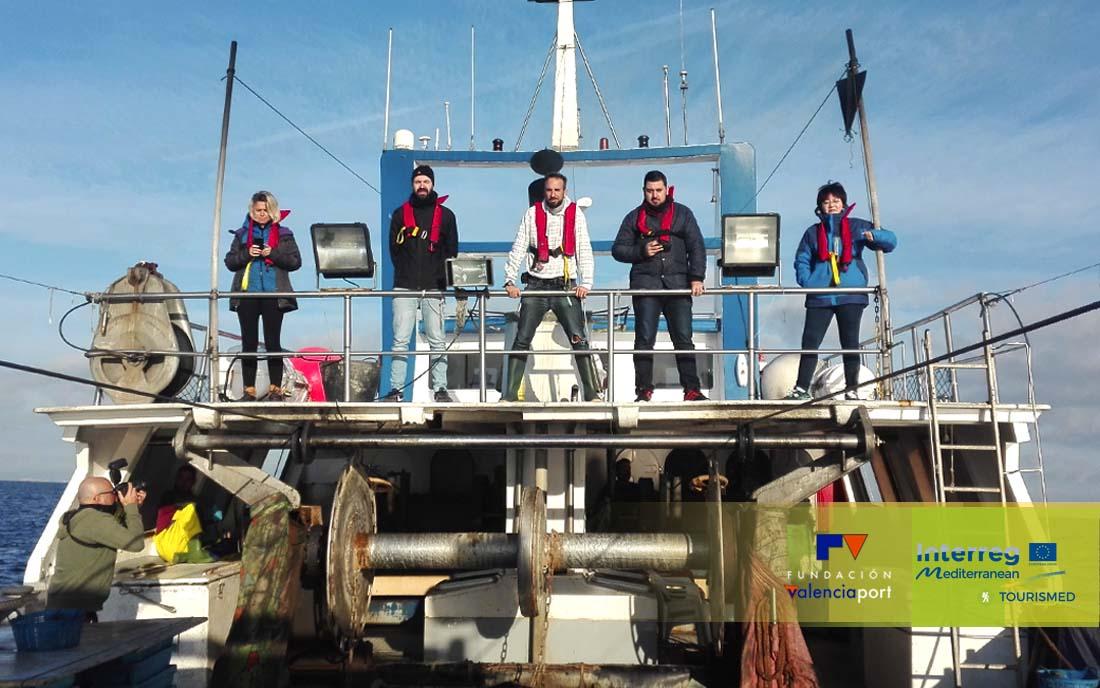 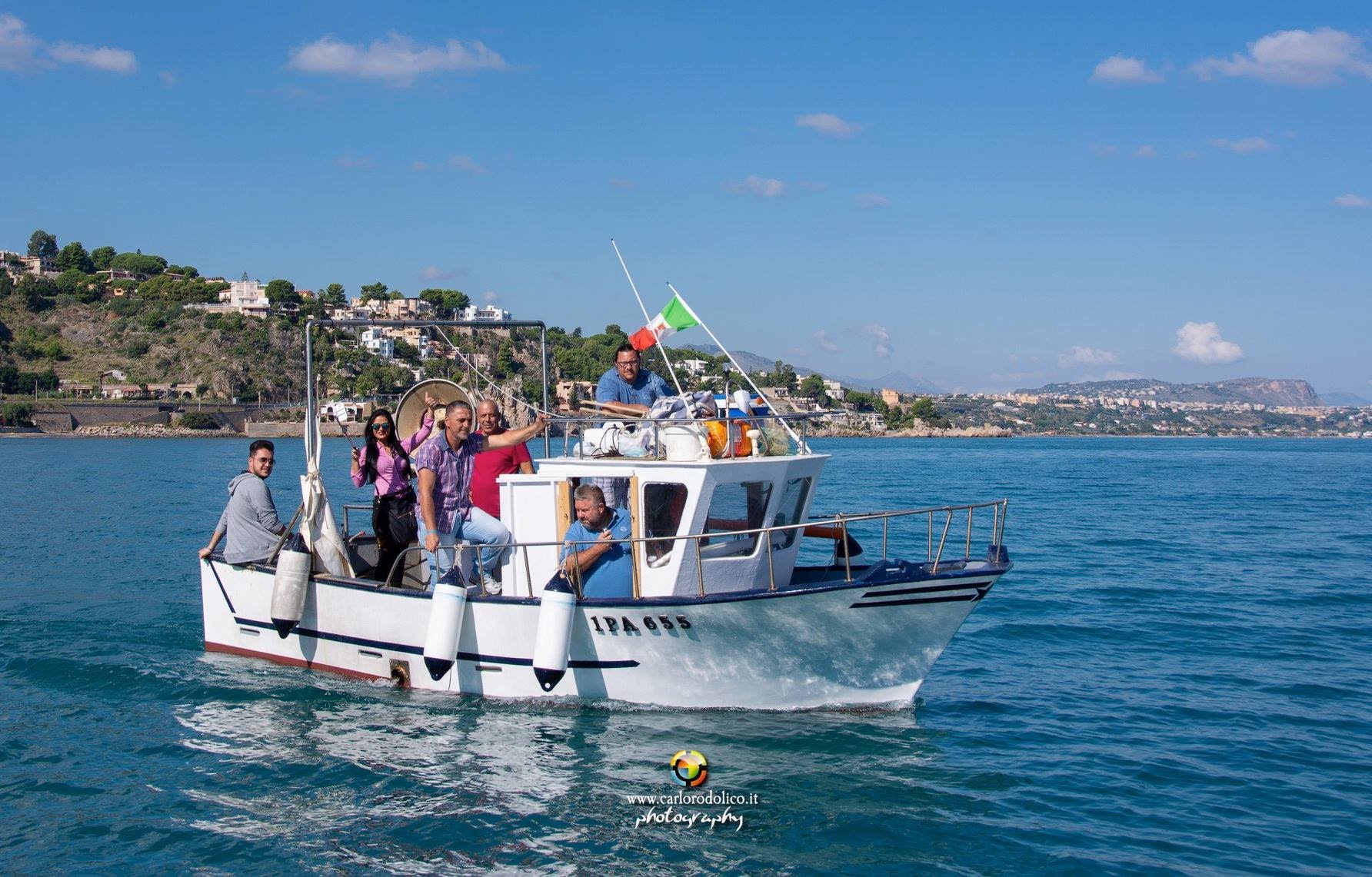 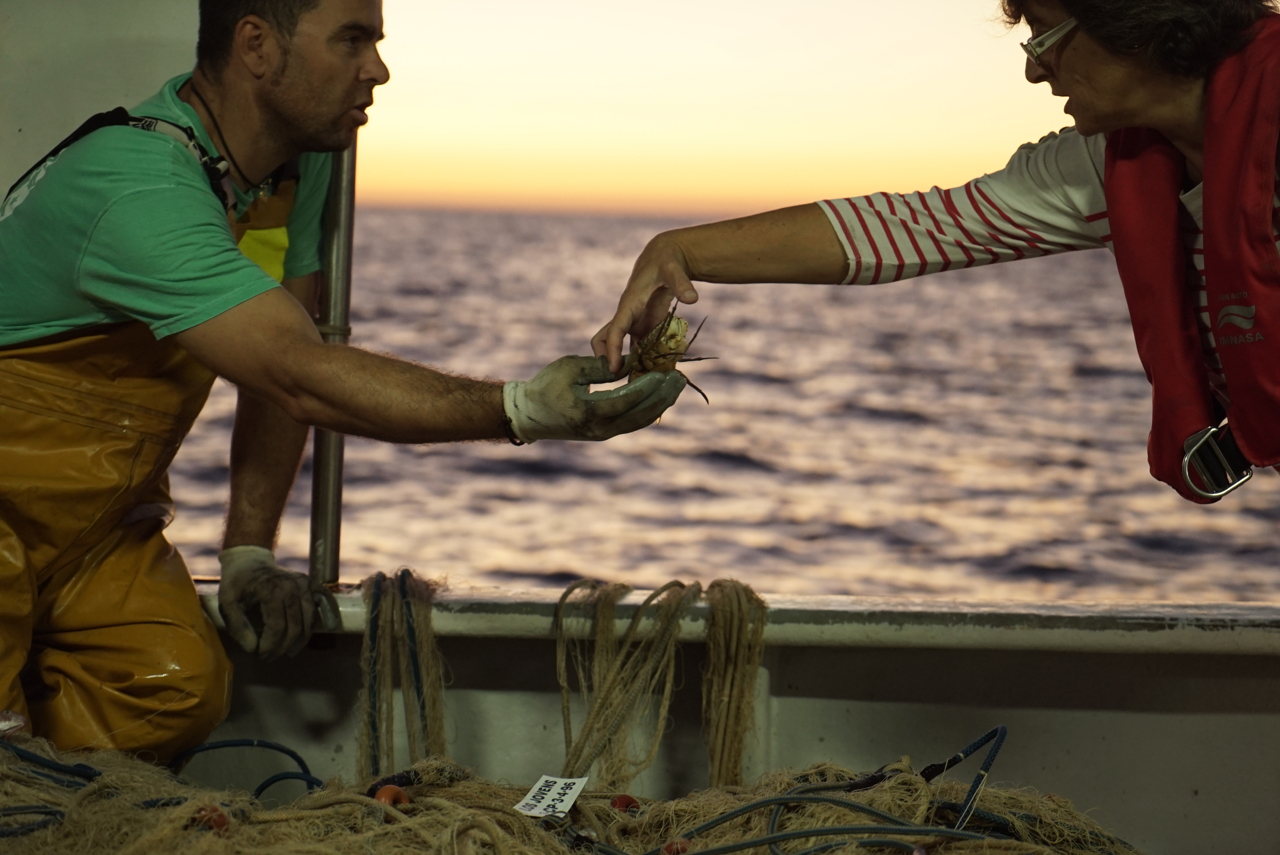 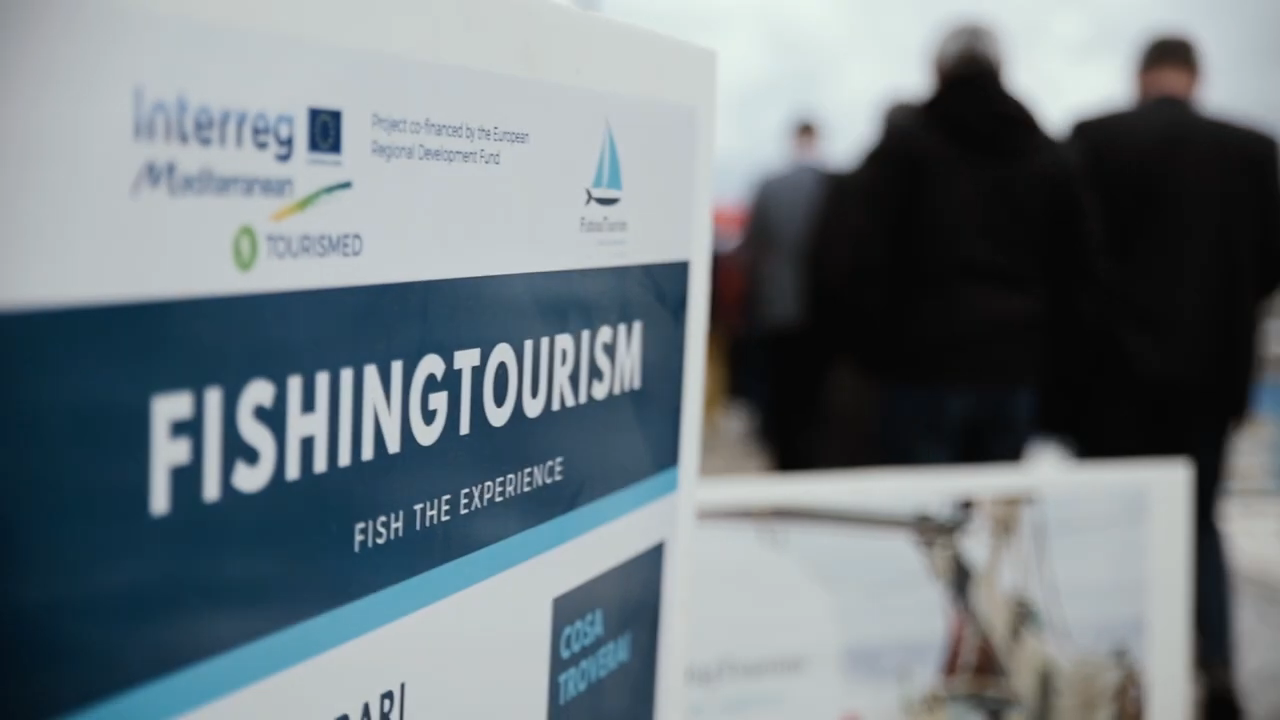 Tourismed Plus
Capitalise the “fishing tourism business model” developed within the TOURISMED project into regional and local policies
Fishing Tourism Model Multiplied and Mainstreamed at MED Level
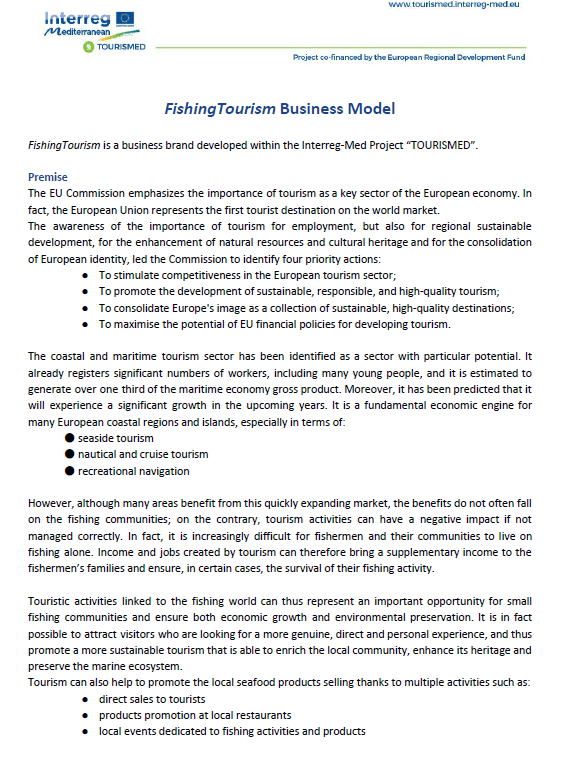 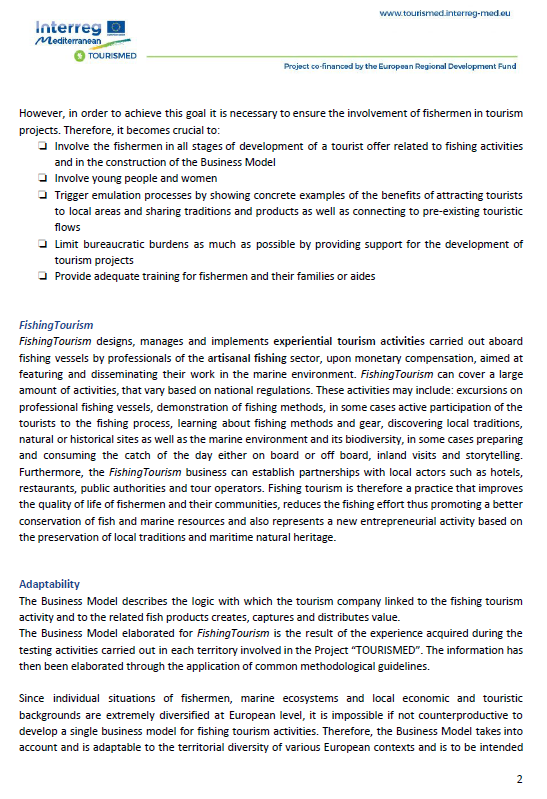 TOURISMED MED PLUS
Aims to capitalise the “fishing tourism business model” developed within the TOURISMED project into regional and local policies
[Speaker Notes: The Business Model describes the logic with which the tourism company linked to the fishing tourism activity and to the related fish products creates, captures and distributes value.
The Business Model elaborated for FishingTourism is the result of the experience acquired during the
testing activities carried out in each territory involved in the Project “TOURISMED”.

individual situations of fishermen, marine ecosystems and local economic and touristic
backgrounds are extremely diversified at European level, it is impossible if not counterproductive to
develop a single business model for fishing tourism activities. Therefore, the Business Model takes into
account and is adaptable to the territorial diversity of various European contexts and is to be intended
above all as a methodological approach to be offered to fishermen for the development of their specific
Business Model, as an expression of the territorial condition and the market of which their community is
an active part.
Thus, FishingTourism]
Partnership
Partners
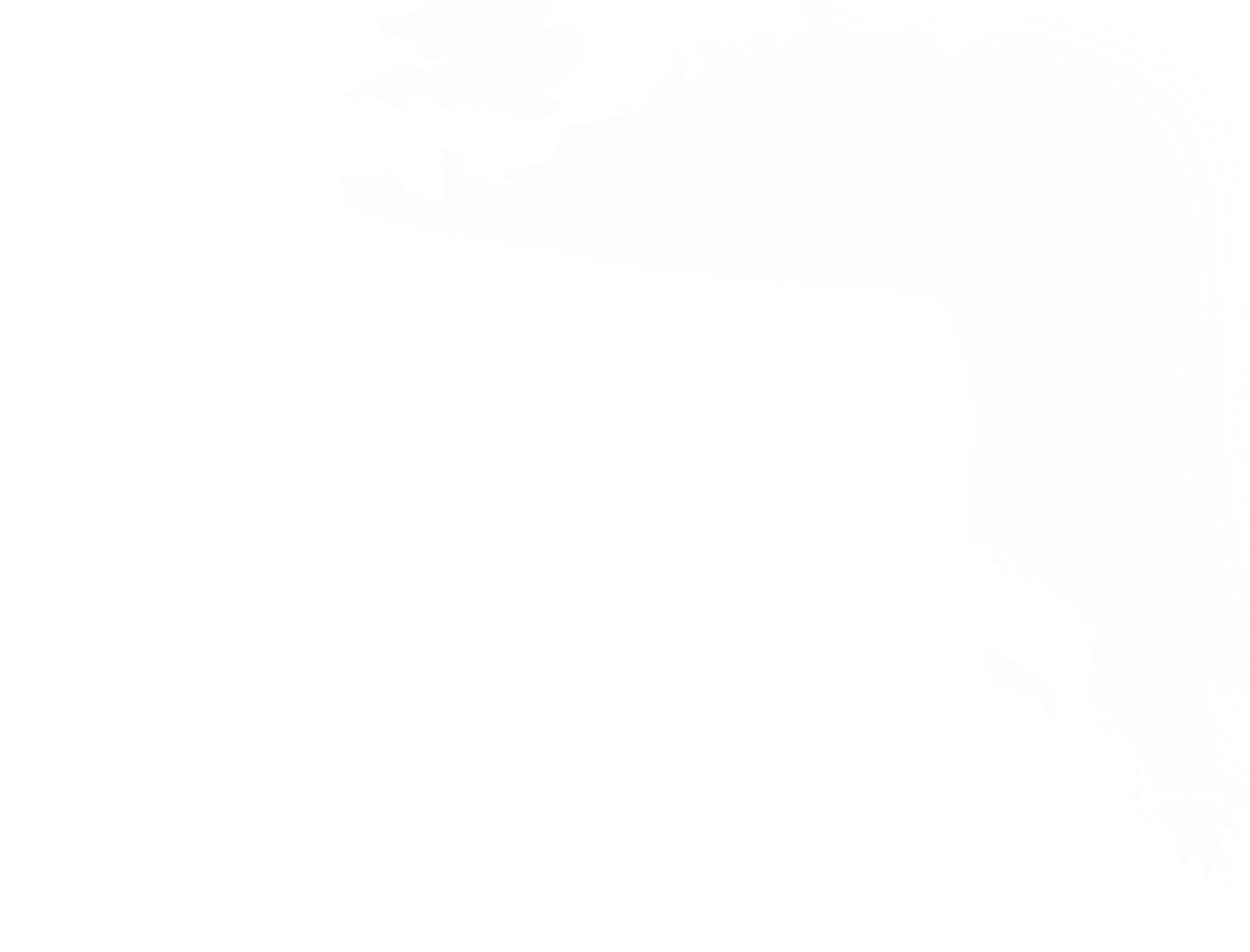 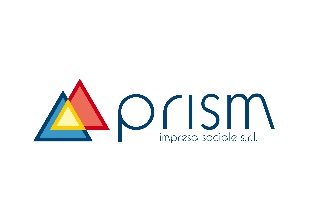 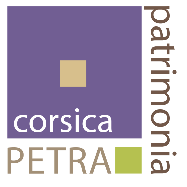 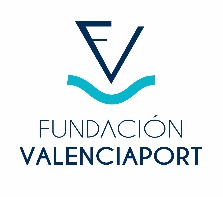 Leader
Municipality of Ulcinj 
(Montenegro)
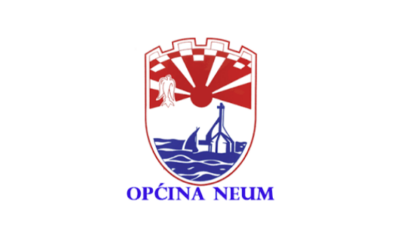 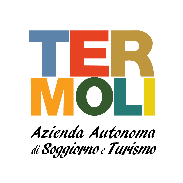 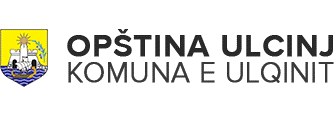 Municipality of Neum  
(Bosnia-Herzegovina)
Azienda soggiorno e turismo Molise (Italy)
Associated
PETRA (France)
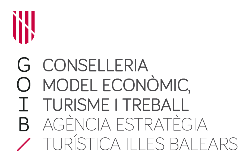 FVP (Spani)
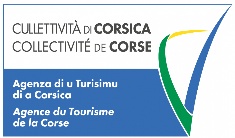 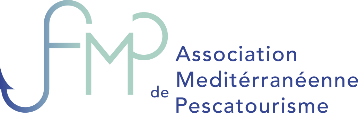 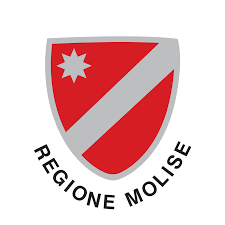 PRISM (Italy)
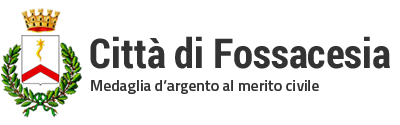 Givers
Receivers
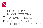 [Speaker Notes: 4 MED PARTNERS and 2 IPA Countries

Molise region
Municipality of Abruzzo (Fossacesia) Italy Abruzos 
Agence du Tourisme de la Corse France/Corse 
Association Meditérrranéenne de pescatourisme France 
Agència d'Estratègia Turística de les Illes Balears Spain]
Results in each receiving territory
Amendment for the legislation
Letter of commitment from the Ministry
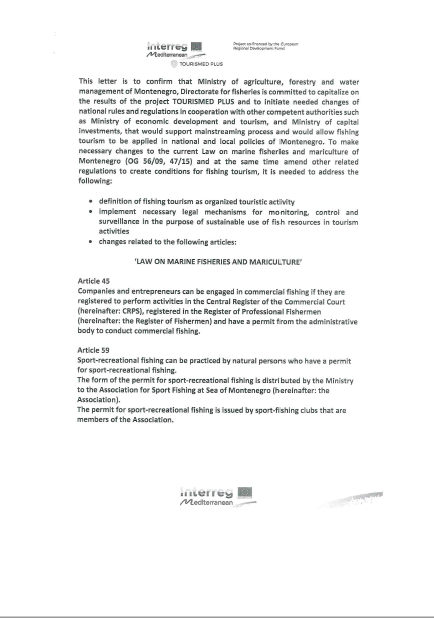 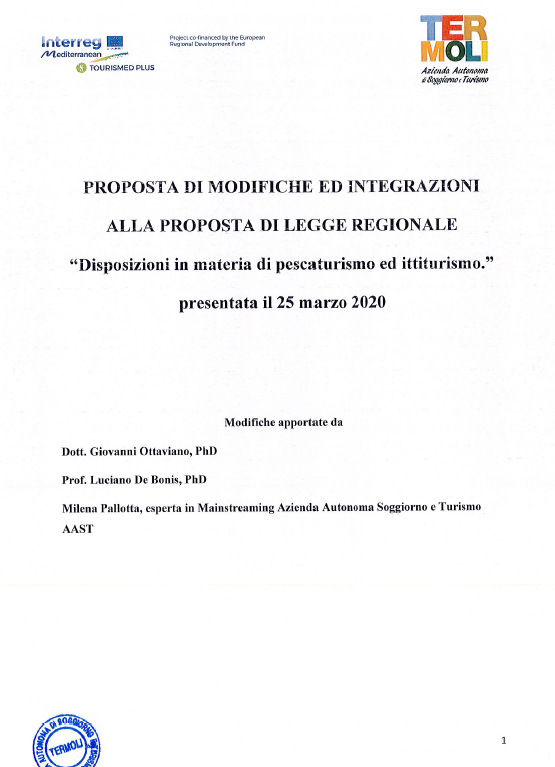 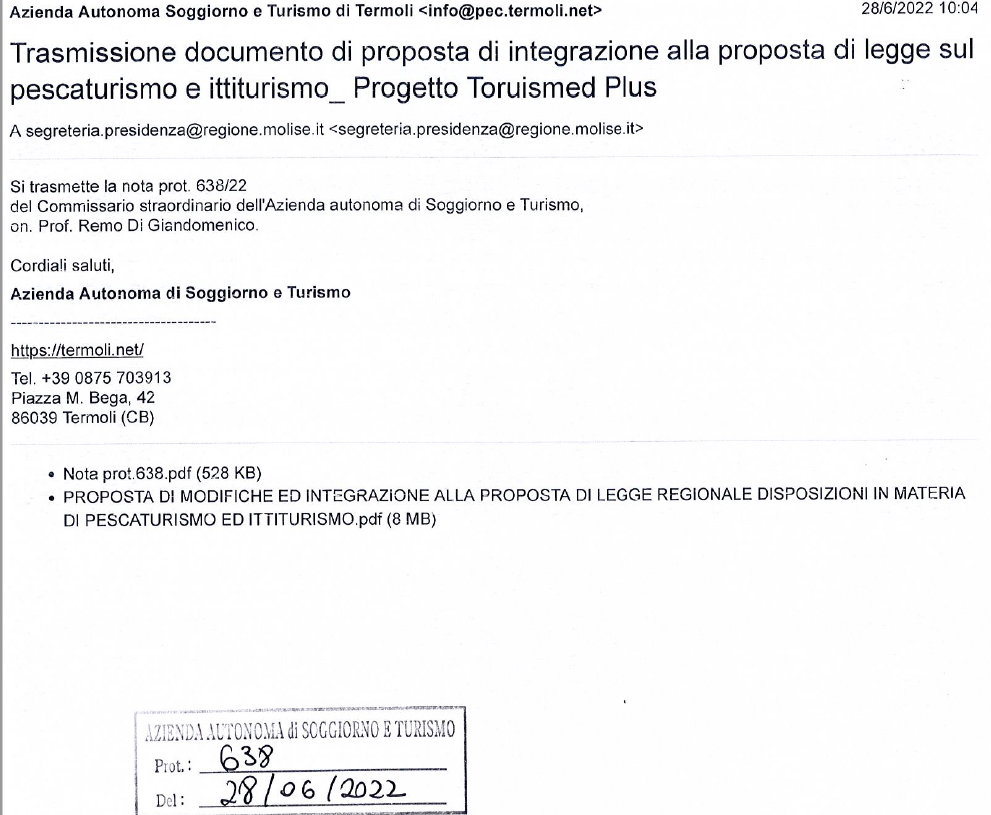 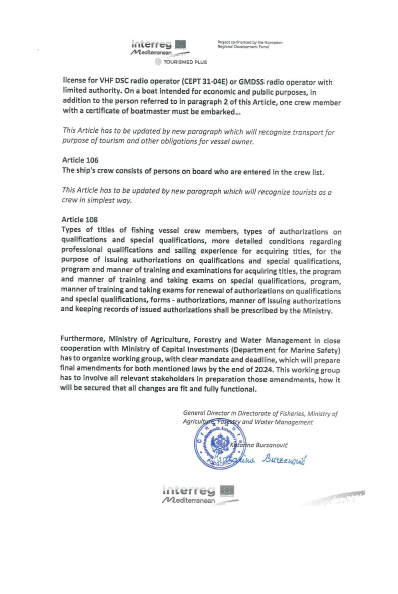 Collaborazioni con il comune di Marineo
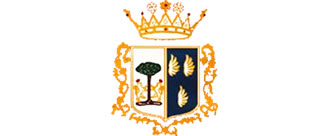 Laboratorio di sperimentazione su progetti in corso, target:
- Migranti
- Scuole
- Attività e produttori locali
- Giovani
Migrants’ Integration through Volunteering Activities
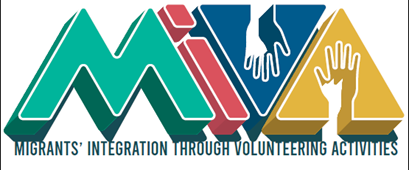 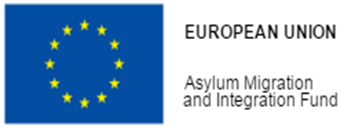 Obiettivi
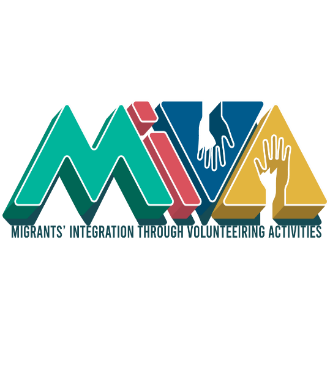 Il progetto mira a: 
contribuire all’integrazione dei cittadini di Paesi Terzi attraverso la partecipazione alla vita culturale e sociale nelle comunità ospitanti;
a incoraggiare il rafforzamento delle capacità delle comunità locali di promuovere processi compartecipati di integrazione, volontariato ed animazione culturale.
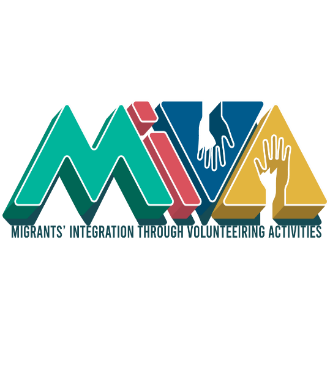 Territori coinvolti
Atene (Grecia), 
Nicosia (Cipro), 
Varsavia (Polonia), 
Helsinki (Finlandia), 
Marineo, Palermo(Italia), 
Parigi (Francia).
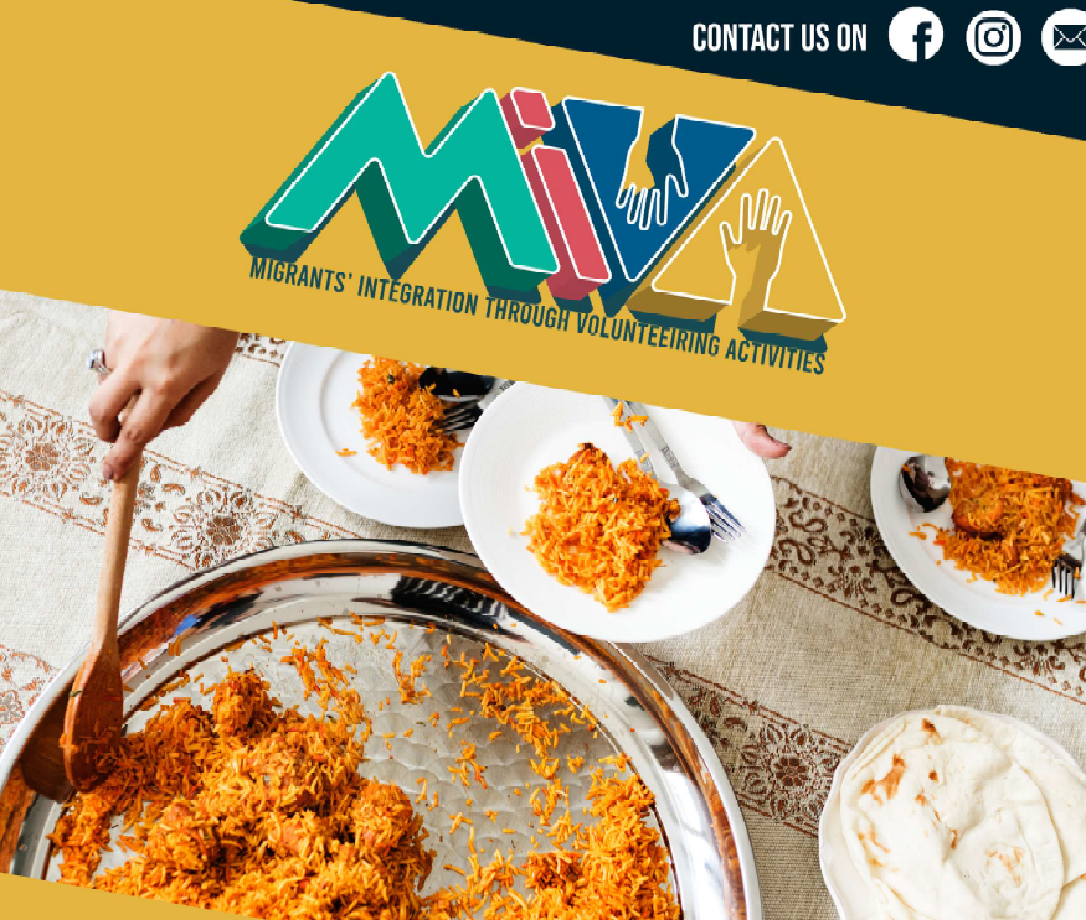 Corsi di cucina e produzione di ricette multiculturali
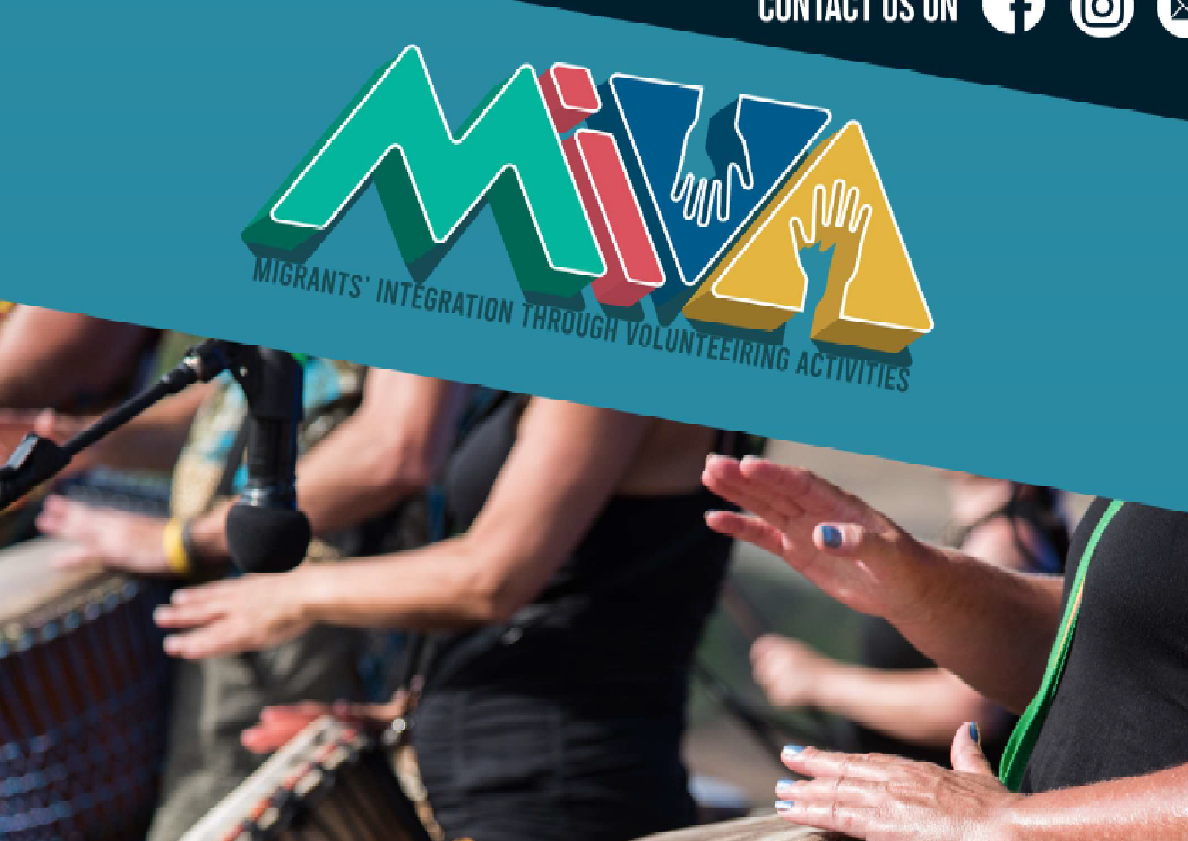 Festival volti a  promuovere il valore della diversità culturale e favorire processi di co-sviluppo e integrazione
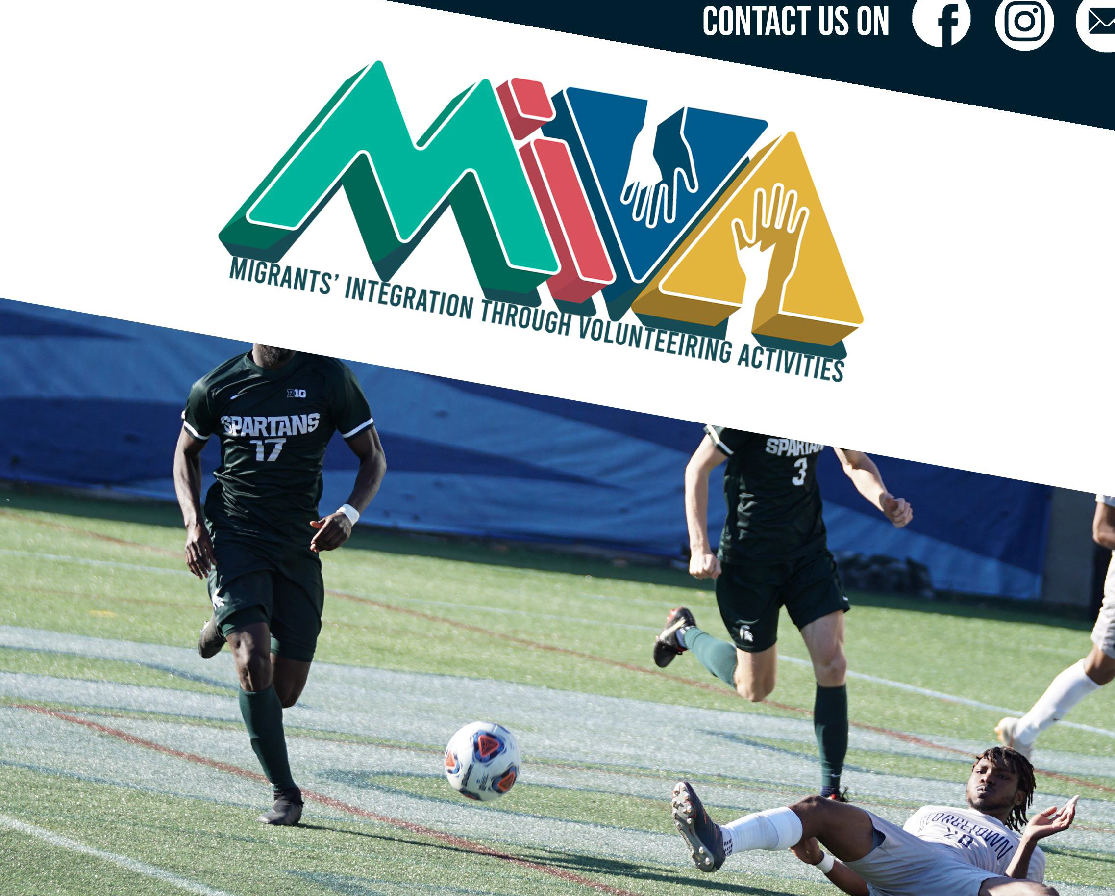 Tornei di calcio e sport
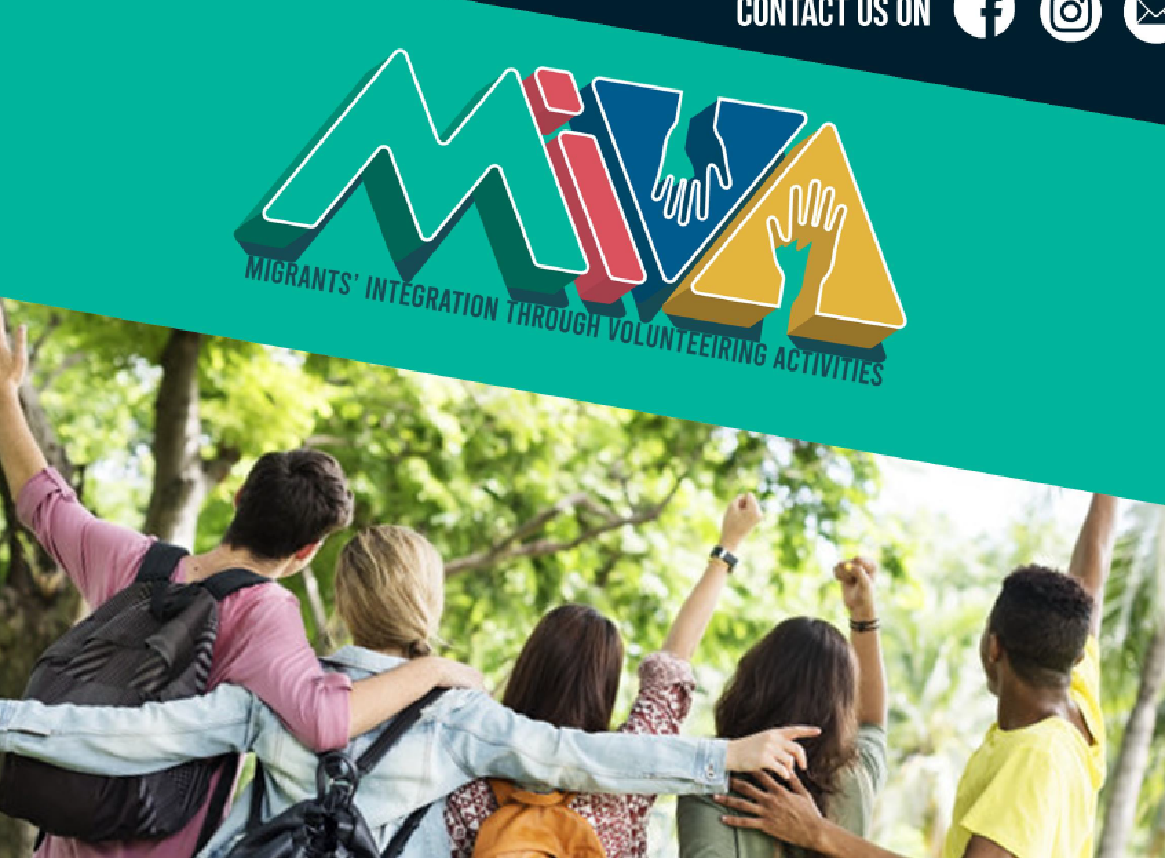 Organizzazione di tour culturali "Esplora la tua città"
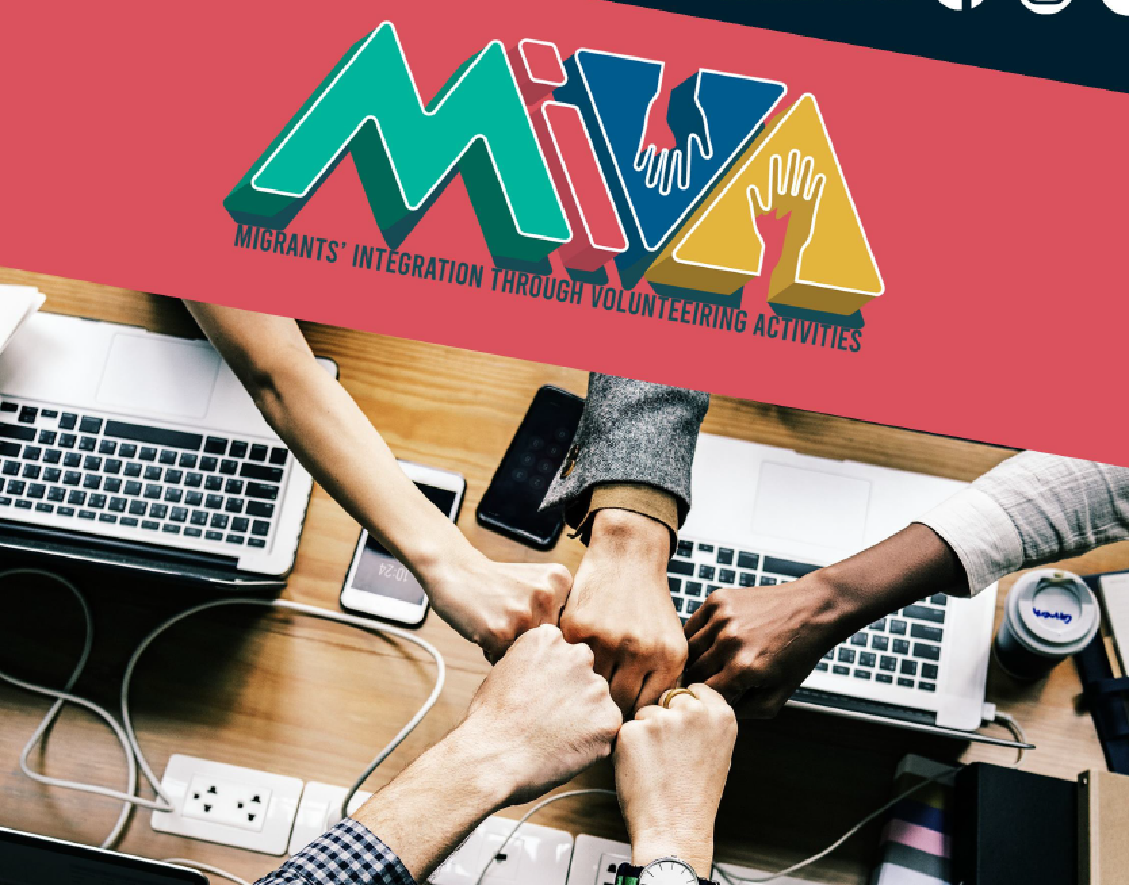 Realizzazione di workshop formativi per lo sviluppo ed il rafforzamento delle competenze interculturali delle comunità ospitanti
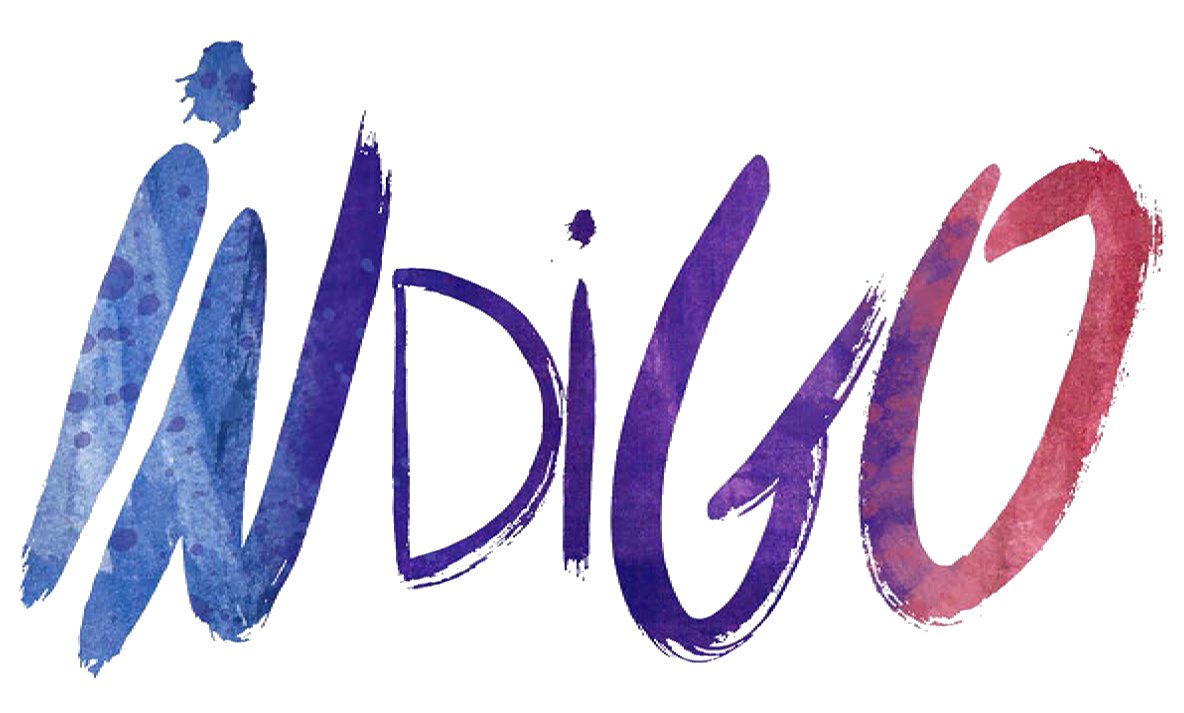 Condivisione e sperimentazione dell'applicazione INDIGO
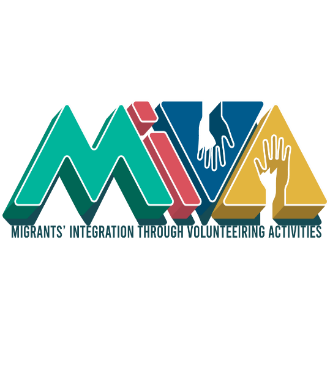 Partenariato
PRISM , www.prismonline.eu


Municipality of Piraeus, www.pireasnet.gr 

Organization Earth, www.organizationearth.org  

Enoros Consulting Ltd, www.enoros.com.cy  

Indigo Cooperative, www.indigo-coop.com  
  
Foundation for Somalia, www.fds.org.pl  

Aar Social Development Association (ASDA), www.asdary.com
Agri For Integration
Il progetto Agri for Integration mira a sviluppare e attuare una strategia di integrazione locale dal basso verso l’alto per i cittadini di Paesi terzi (TCN) nel settore agroalimentare, con particolare attenzione rivolta alle donne. Il progetto pone l’accento sulla formazione in agricoltura sostenibile, sull’orientamento professionale e sul tutoraggio, coinvolgendo le comunità di accoglienza come mentori.
Il partenariato multi-stakeholder del progetto Agri for Integration svilupperà un quadro integrato volto a migliorare la coerenza tra migrazione, agricoltura e integrazione nel mercato del lavoro. La strategia e le attività dal basso saranno testate in nove siti pilota in cinque Paesi partner (Italia, Grecia, Spagna, Slovacchia, Svezia).
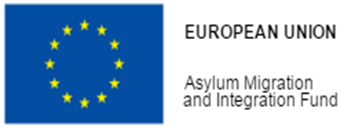 Creazione di una strategia di integrazione locale attraverso la formazione e la consultazione di un partenariato multi-stakeholder.
Sviluppo e attuazione di programmi di formazione per le TCN e di eventi di networking con i datori di lavoro del settore agroalimentare.
Organizzazione di workshop per lo sviluppo delle capacità dei membri della comunità di accoglienza, dei dipendenti delle autorità pubbliche, dei datori di lavoro del settore agroalimentare e dei formatori professionali.
Implementazione di un programma di mentoring per le TCN e organizzazione di workshop di formazione e sessioni di mentoring per coordinatori, mentori e partecipanti.
Partnership
Comune di Marineo (IT) Coordinator
PRISM IMPRESA SOCIALE S.R.L. (IT)
NAPTYXIAKI ETAIREIA DIMOU TRIKKAION ANAPTYXIAKI (GR)
ORGANOSI GI (GR)
CHAROKOPEIO PANEPISTIMIO (GR)
Social- och arbetsmarknadsförvaltningen, Mölndals stad (SE)
ASOCIACIÓN BIENESTAR Y DESARROLLO (SP)
Slovak humanitarian council Slovakia Partner (SK)
SUPPORT GROUP NETWORK SGN (SE)
Back to the games
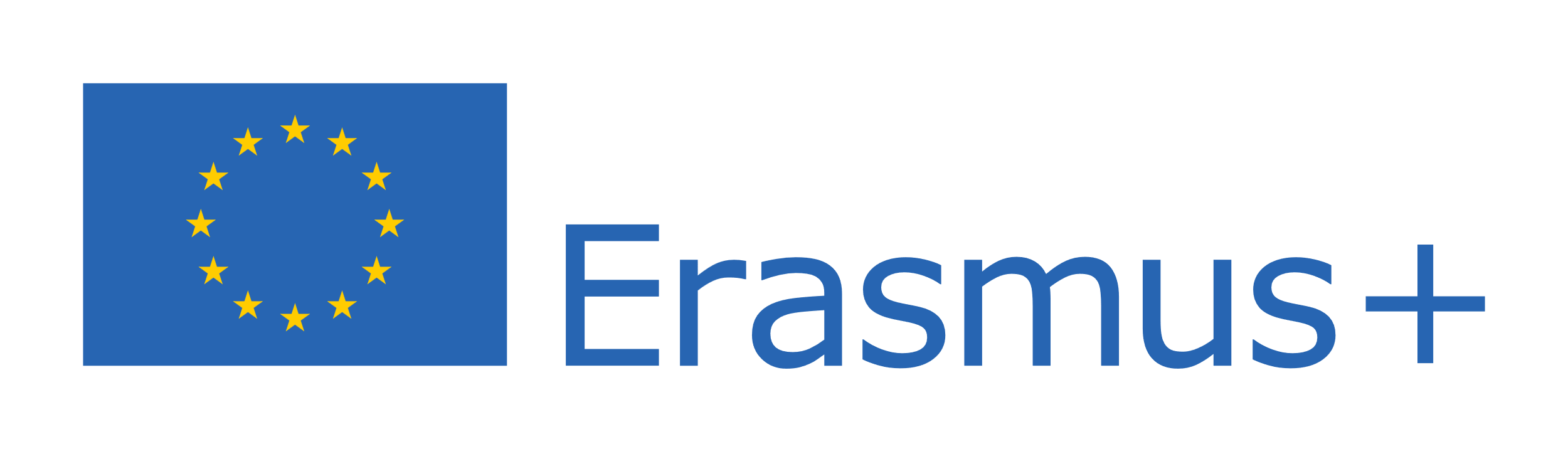 Il progetto B2Gs contribuisce al benessere fisico e, di conseguenza, a quello mentale degli alunni e degli studenti.
Promuove l’uso dello sport e dei giochi come strumento per sviluppare la creatività, la collaborazione e la fiducia in sé stessi, migliorando la motivazione, identificando le aree di forza e affrontando le debolezze. Inoltre, il progetto potenzia le competenze ecocompatibili fornendo materiali didattici coinvolgenti con istruzioni visive e scritte, oltre a suggerimenti sull’utilizzo di materiali riciclati.
Attività
Identificazione di contenuti correlati allo sport, ai giochi e alle attività “Fai da Te” ecologiche, in collaborazione con studenti ed esperti in materia.
Sviluppo di moduli didattici progettati per assistere adolescenti e giovani nel riscoprire giochi tradizionali all’aperto dell’infanzia.
Conduzione di workshop collaborativi interfunzionali e sessioni di trasferimento di conoscenze.
Risultati
Migliorata la salute e il benessere: gli studenti hanno ricevuto supporto nello sviluppare abitudini salutari e potenziare la loro forma fisica.
Potenziato le performance accademiche: l’attività fisica ha contribuito a migliorare le funzioni cognitive e le prestazioni accademiche degli studenti.
Sviluppate le competenze sociali ed emotive: oltre alla conoscenza accademica, gli studenti hanno acquisito abilità cruciali come il lavoro di squadra, la comunicazione e la leadership.
Contrastato il comportamento sedentario: un problema in crescita tra bambini e adolescenti, affrontato per prevenire una serie di problemi di salute.
Garantite opportunità di partecipazione uguali per tutti gli studenti, indipendentemente dal loro background o status socioeconomico.
Partnership
Municipality of Marineo  ITALY

PRISM IMPRESA SOCIALE S.R.L. ITALY

INSTITUTE OF ENTREPRENEURSHIP DEVELOPMENT GREECE
 
SportskoučilištePESG CROATIA

GESEME 1996 SL SPAIN

EUROPEAN CENTER FOR QUALITY OOD BULGARIA
Grazie per l’attenzione
Contatti
Alessandro Melillo, PRISM Impresa Sociale srl
www.prismonline.eu
a.melillo@prismonline.eu